2Ο Δημοτικό Σχολείο Χαλκίδας
2013-14
ΠΡΟΓΡΑΜΜΑ ΠΕΡΙΒΑΛΛΟΝΤΙΚΗΣ ΑΓΩΓΗΣ ΑΠΌ ΤΗΝ ΣΤ΄ΤΑΞΗ
Χρυσομαλλίδου Σταυρούλα ΠΕ 11
Πεζοπορία και παιχνίδια στο δάσος της Δίρφυoς
Η ομάδα αποτελούνταν από τα δυο τμήματα της ΣΤ’ τάξης.
Ξεκινώντας την πεζοπορία….
Χωρισμός σε  4 ομάδες
Ψιθυρίζω σε κάθε παιδί ένα όνομα ζώου …….
οι ομάδες μας: 
 Αετοί ,φίδια, λαγοί, λύκοι
‘’Βρες και φέρε’’! Ανακαλύπτω τη χλωρίδα –πανίδα του τόπου
Μια χαριτωμένη αλεπουδίτσα δυστυχώς…  δηλητηριασμένη).
Ομάδες έτοιμες για δράση!
Οι τελευταίες οδηγίες…
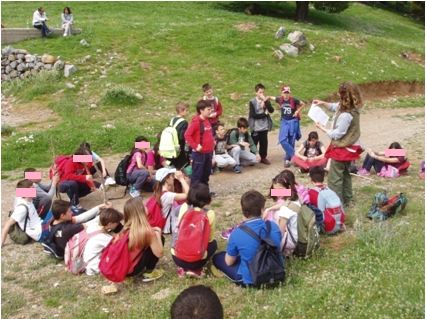 Ανακαλύπτω τη χλωρίδα –πανίδα του τόπου με την ομάδα μου….
Οι ομάδες ανακοινώνουν τα ευρήματα τους
Τα χρώματα της φύσης
Ένα μπουκέτο αγριολούλουδα ως ενθύμιο από το δάσος!
Ευχαριστώ θερμά τους δασκάλους των τμημάτων Νίκο Στάμου &   Ιωάννα Κουνοβέλη για την   πολύτιμη βοήθεια  τους.